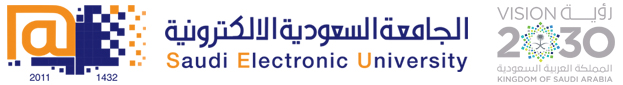 المسابقة السنوية لخدمة المجتمع في الجامعة السعودية الإلكترونية
SEU's Annual Community Service Competition
موضوع الفكرة
Participant’s 
University
 logo
اسم المؤلف الأول, اسم المؤلف الثاني
اسم الجامعة
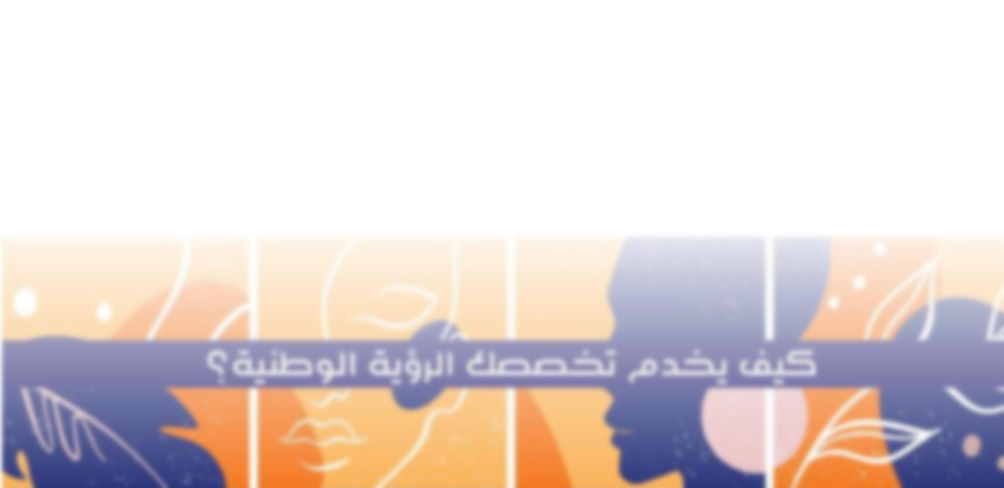 المقدمة
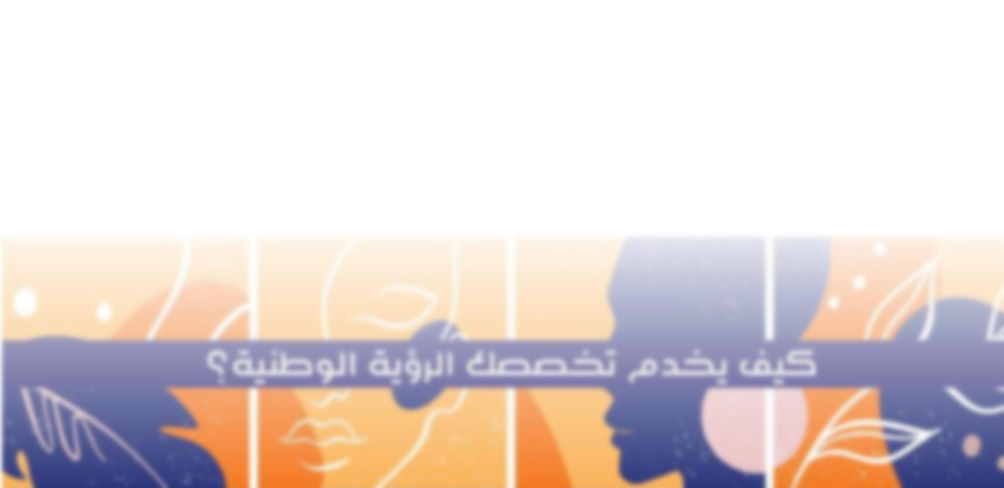 Motivation Scenarios
Tests Results
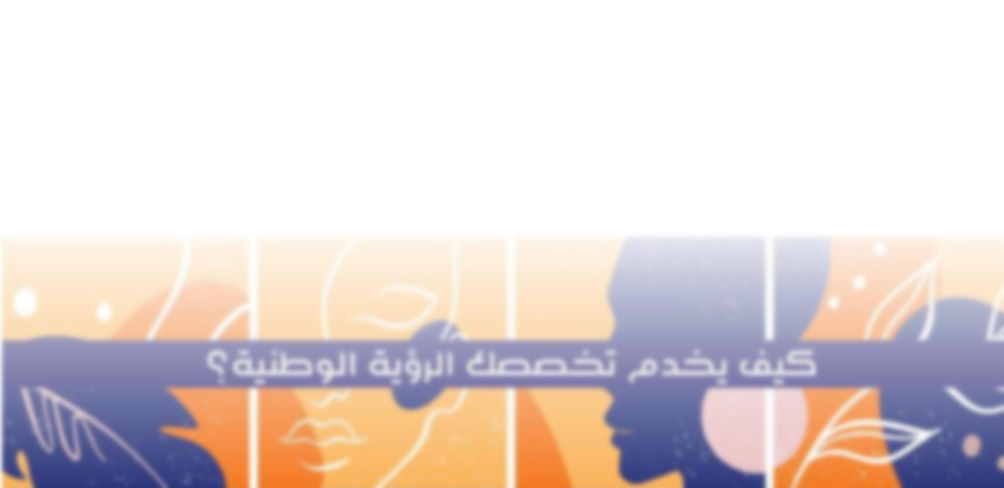 النتائج
المحفزات
Objective
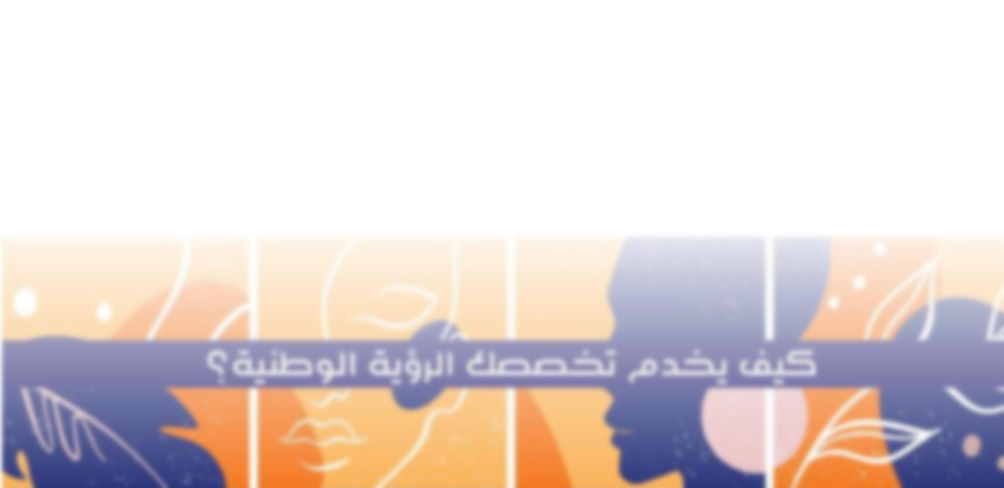 الأهداف
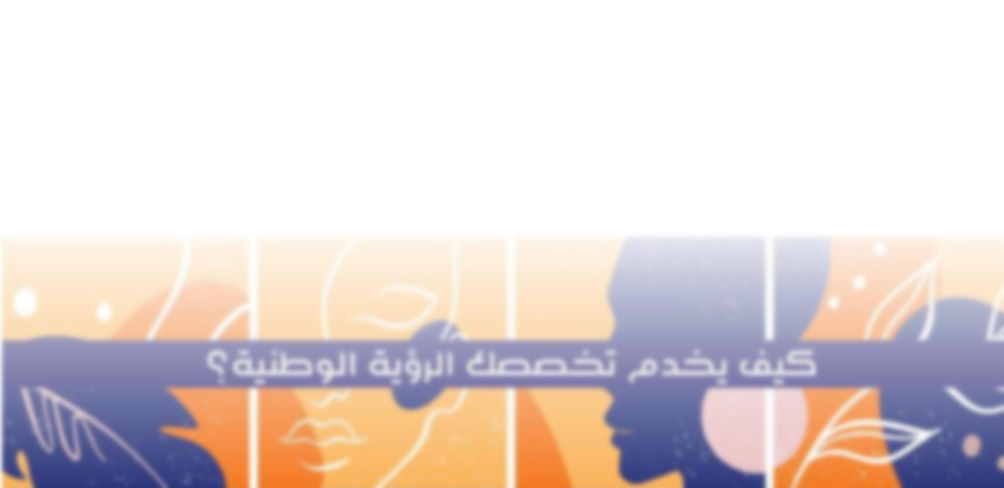 الملخص
Conclusion
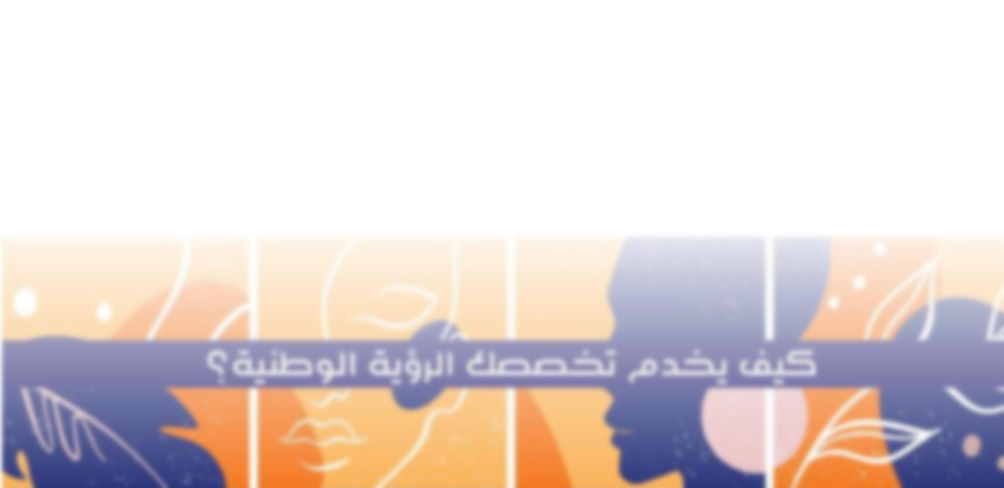 Model
النموذج
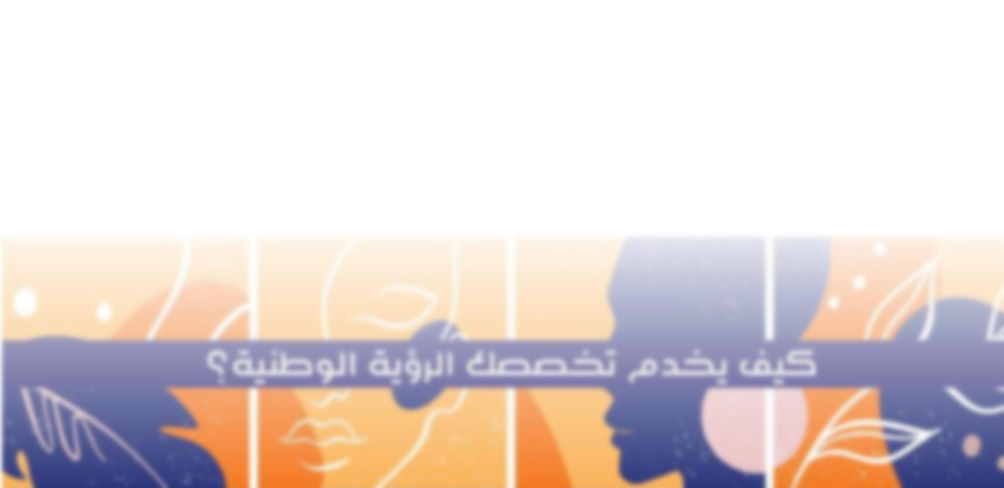 المحور
Forum Themes